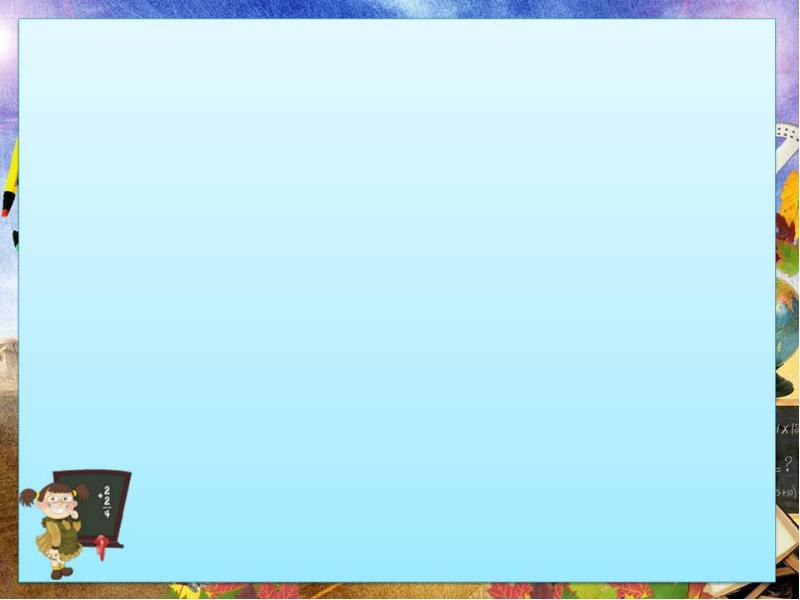 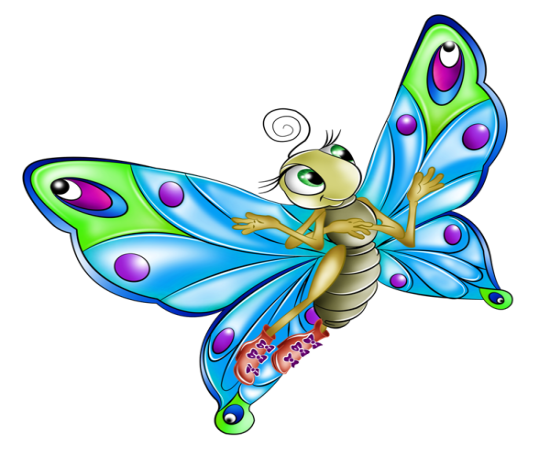 Шаблон для презентации к родительскому собранию по теме: «Как организовать досуг ребёнка в семье»
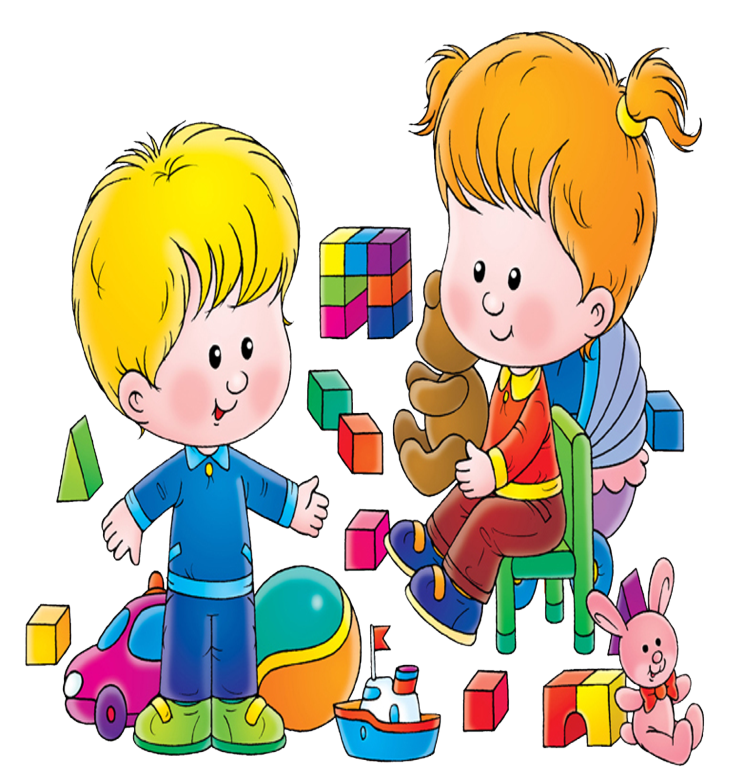 Автор-составитель:  Чубаева Наталья Николаевна, воспитатель группы продлённого дня, 1 квалификационной категории, МОУ «С(К)ОШИ №4 города Магнитогорска, Челябинской области, 2016 год
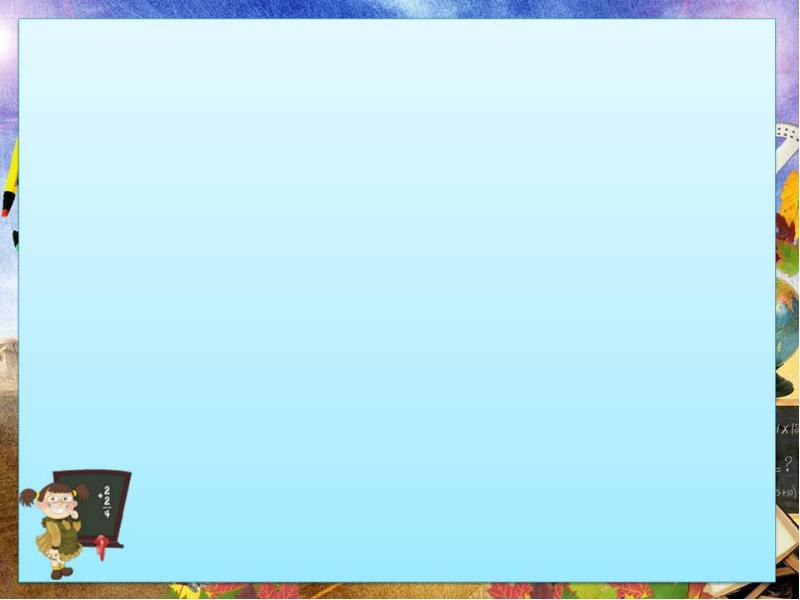 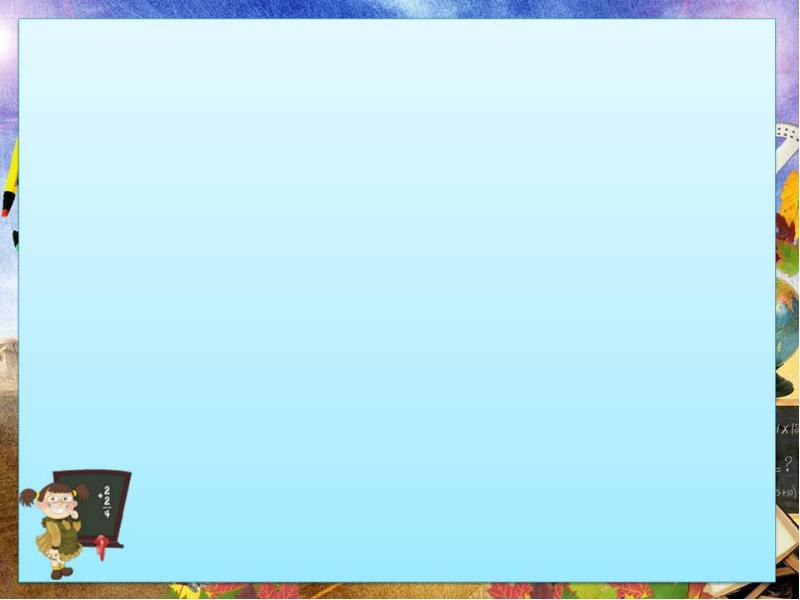 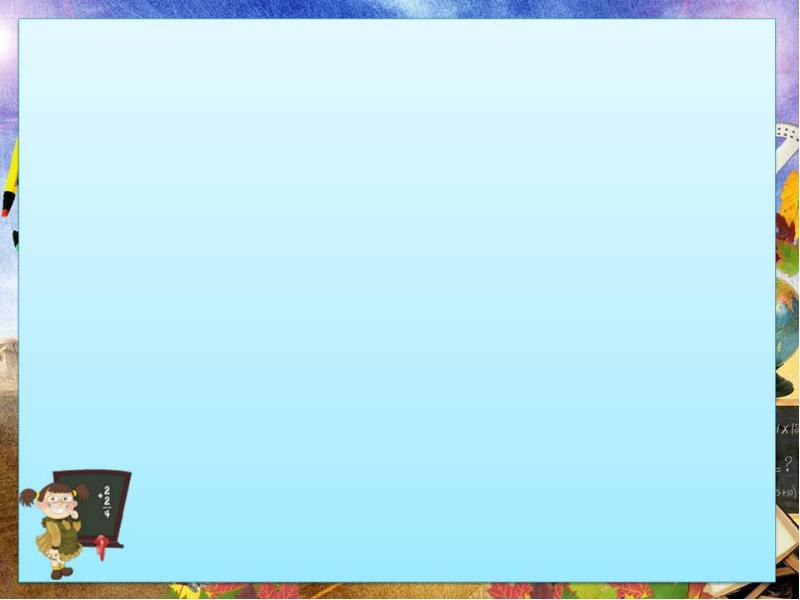 Источники
https://yandex.ru/images/search?img_url=http%3A%2F%2Fmypresentation.ru%2Fdocuments%2F93b1c7587579c13c69874e381ab6be11%2